13 Colonies Preview – New England, Middle, and Southern
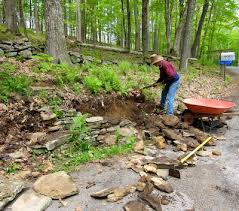 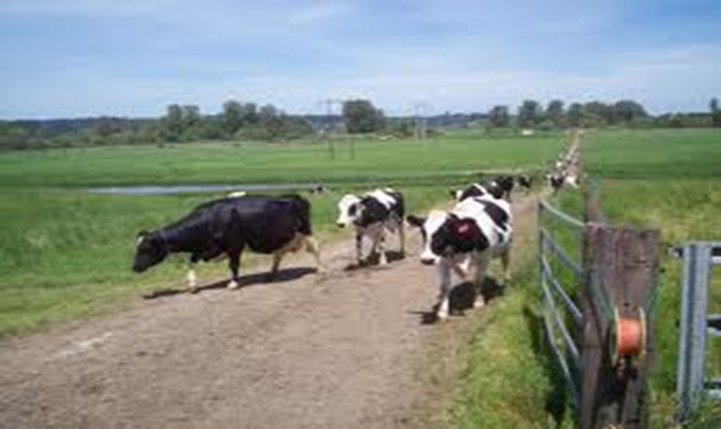 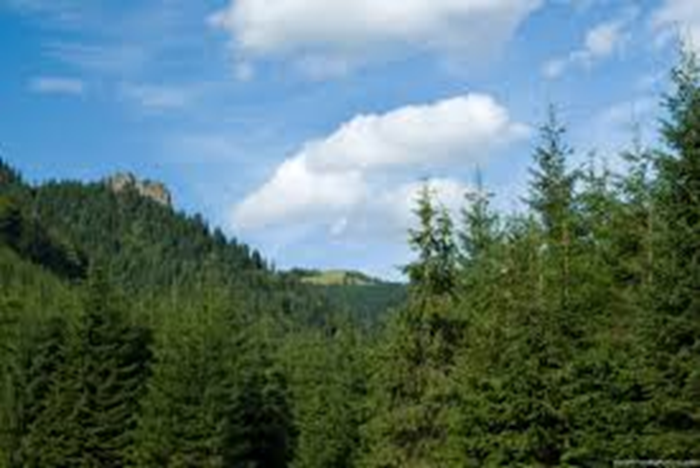 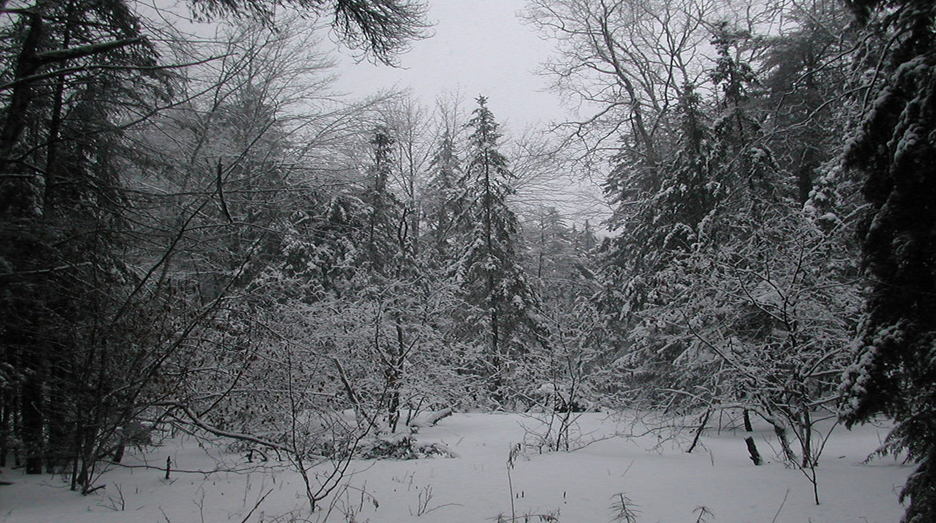 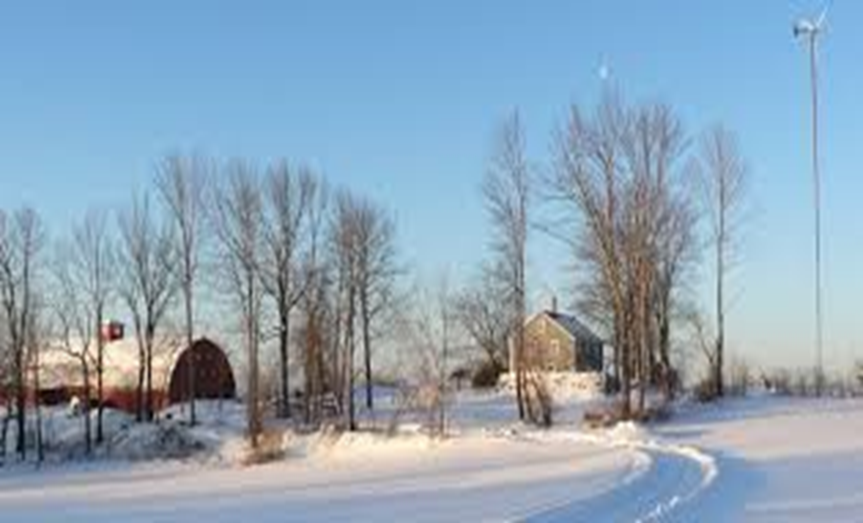 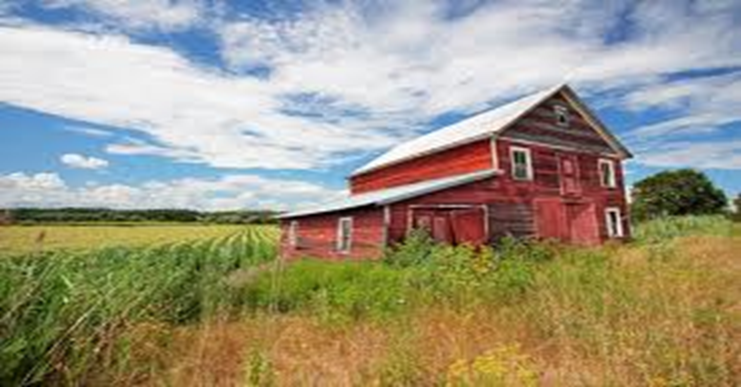 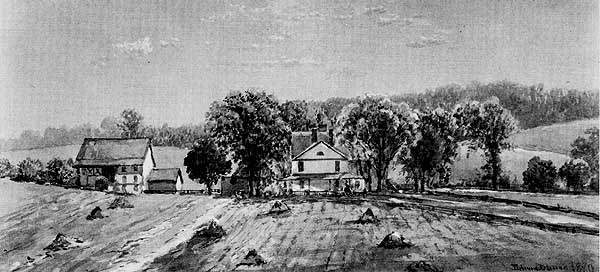 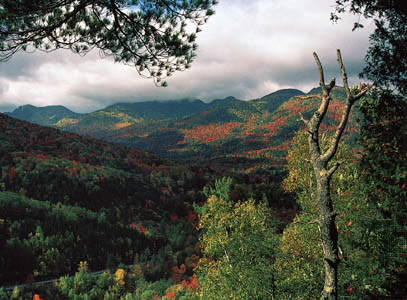 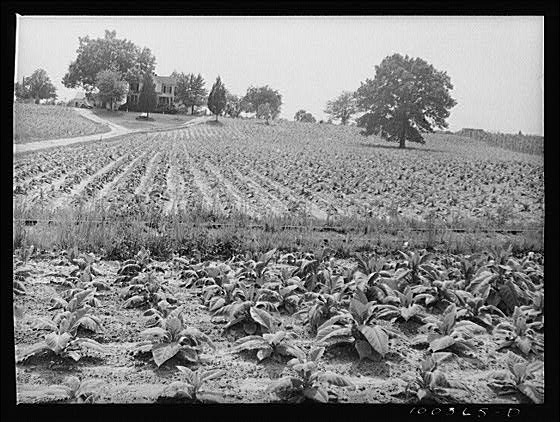 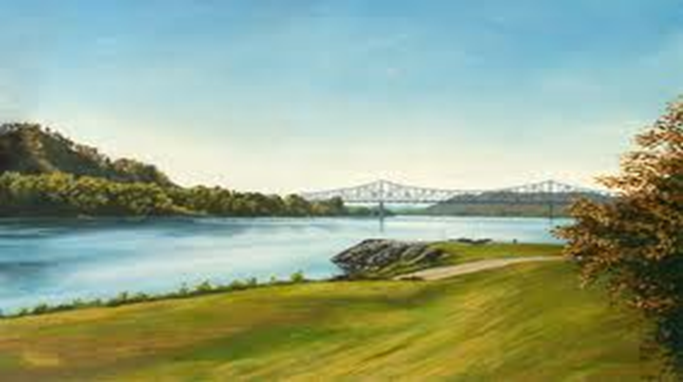 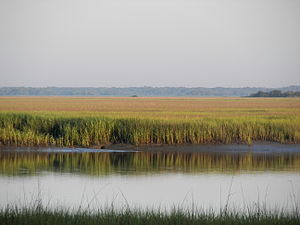 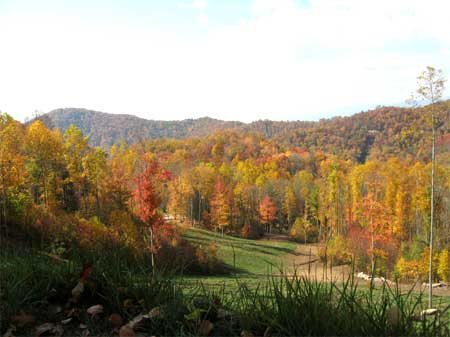